Safety Critical Communications
MODULE SIX: Communication Skills
Briefer’s Introduction:
Welcome to the sixth module in our course on safety critical communications. Here we look at non-technical skills:
 
Review of the course to date
Working with Others
Assertiveness
Challenging
Considering Other’s Needs
How the Course Works:
The programme consists of six modules. We recommend that they are delivered in order, but you may select a particular module if required:
 
Foundation
Protocols
Structure and Lead Responsibility
Protocols 2
Confirming Understanding
Communication Skills
 
*Please read the Briefing Notes prior to delivering a module. They provide background information to enable you to manage the exercises and discussions.
 
*You will also be required to perform a short assessment at the end of the course to make sure attendees understand the content. See the Briefing Notes. 

The next page is a holding page, designed to sit on the screen while attendees enter the room.
Welcome
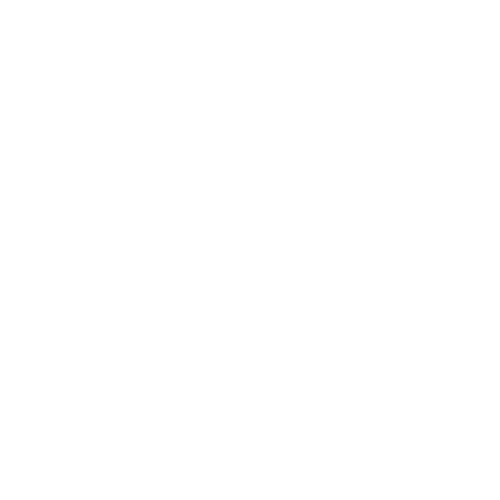 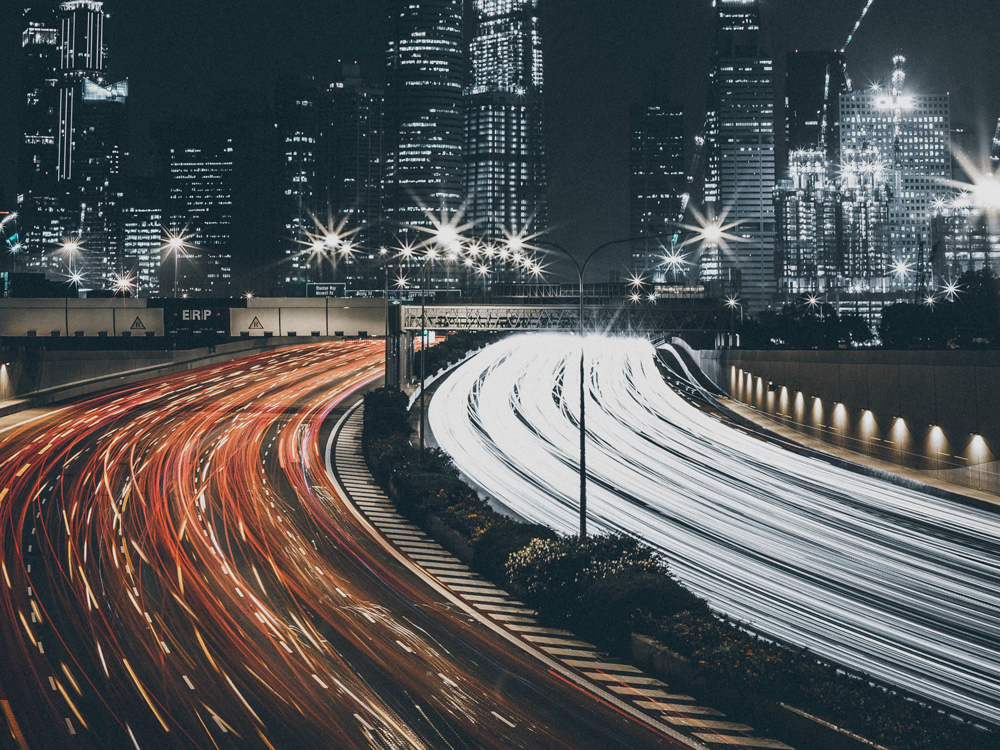 Safety Critical Communications
…
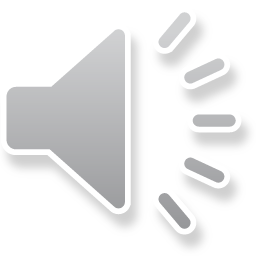 Module 6: 
Communication
Skills
VO
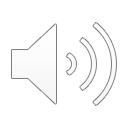 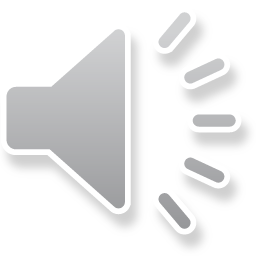 Foundation
Protocols
Structure and Lead Responsibility
More Protocols
Confirming Understanding
VO
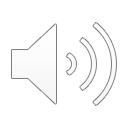 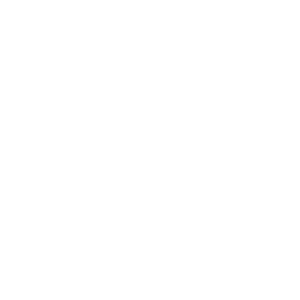 All operational communication by front-line staff is safety critical
VO
By ‘operational’ &‘front line’ we mean:
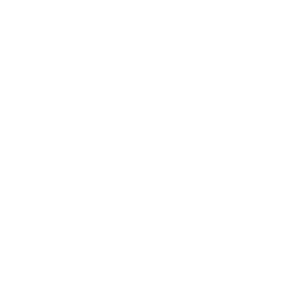 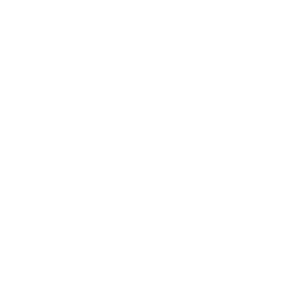 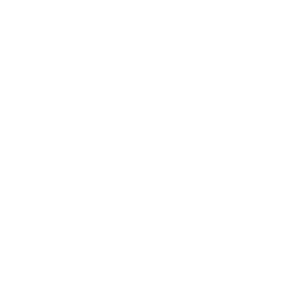 Maintenance
TOC & Network Rail Control
Signalling
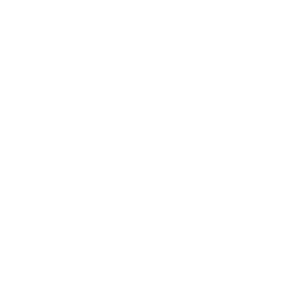 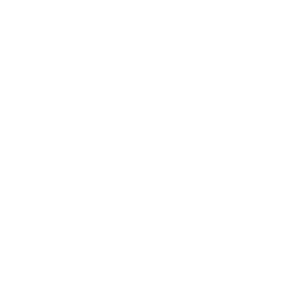 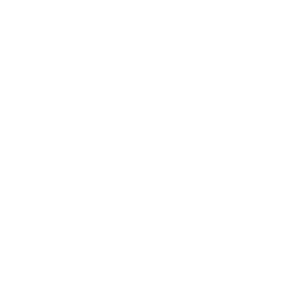 Station Operations
Driving
Shunting
By ‘operations’ we mean anything relating to train movement, signals, track, stations, infrastructure…
…
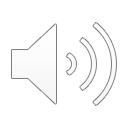 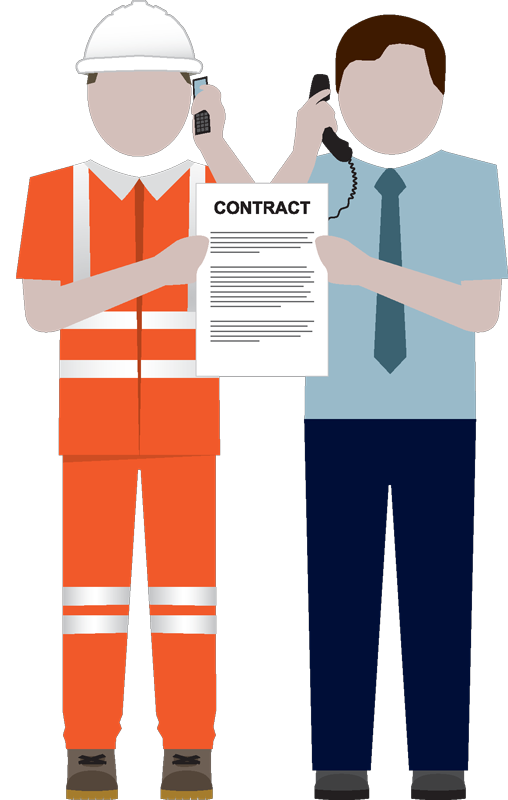 VO
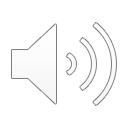 A
ccurate
B
rief
“alpha, bravo, charlie…”
C
“tango two six signal’
lear
P
rofessional
VO…
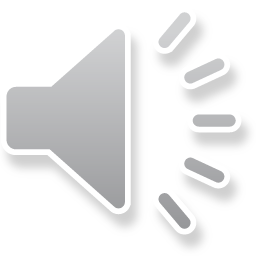 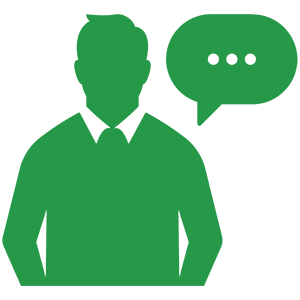 Opening
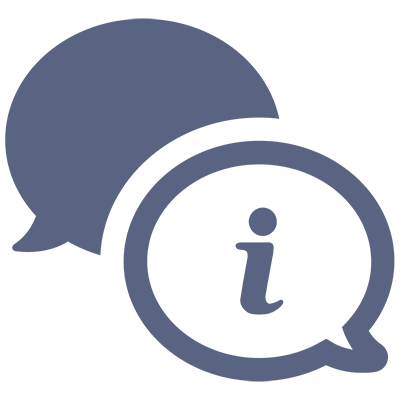 Information
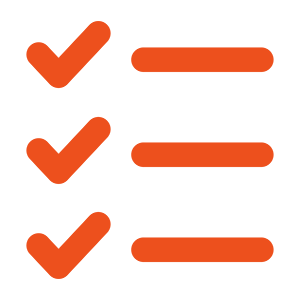 Actions
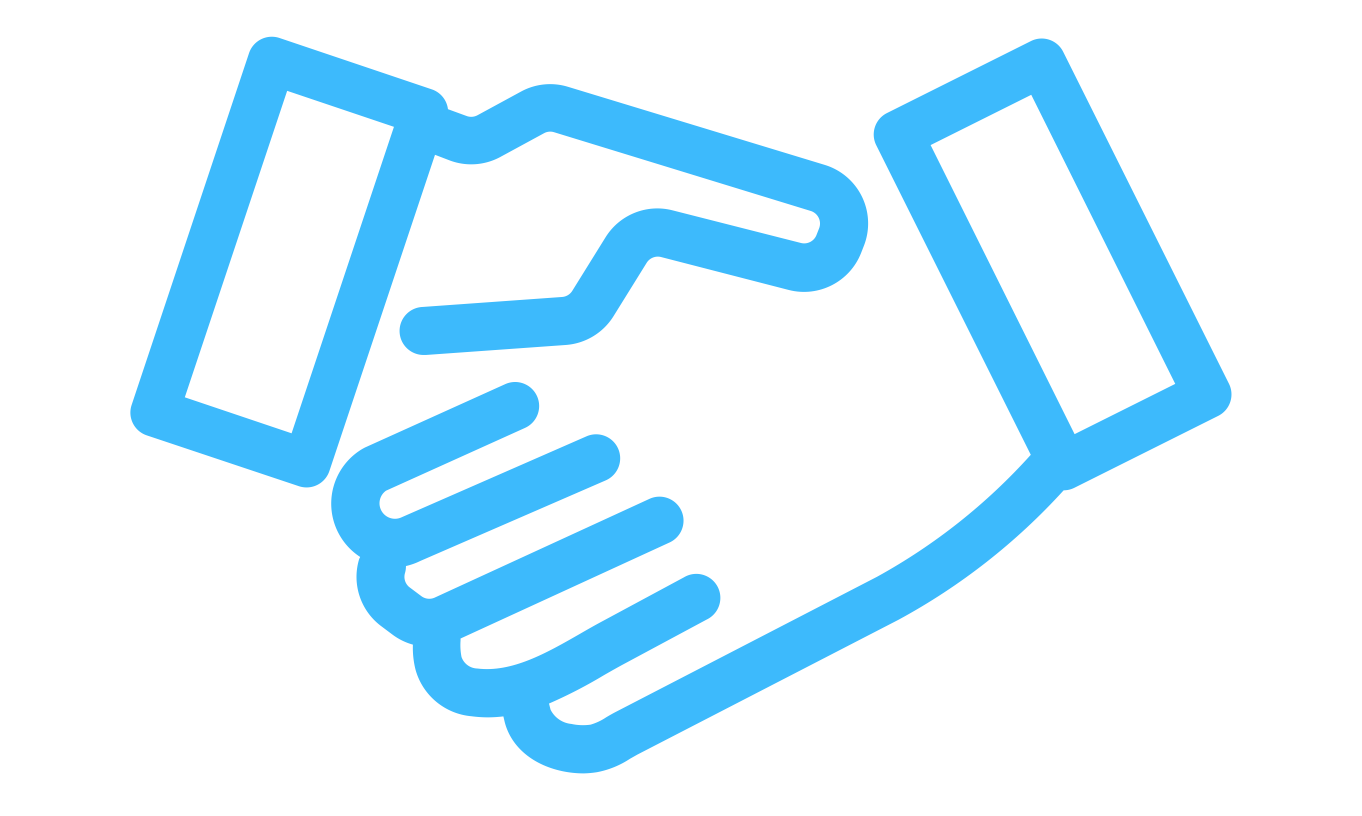 Confirmation
VO…
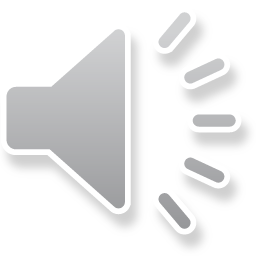 VO…
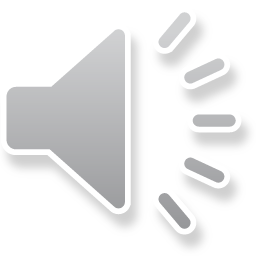 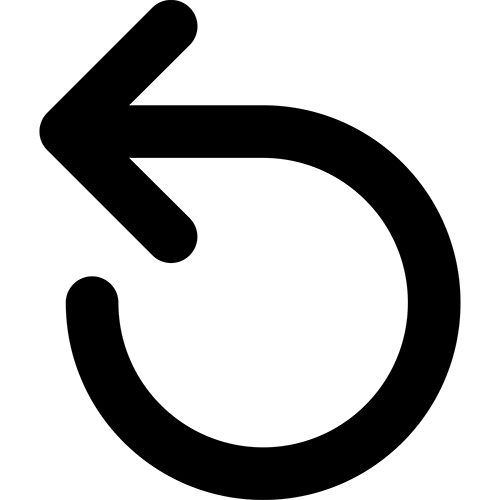 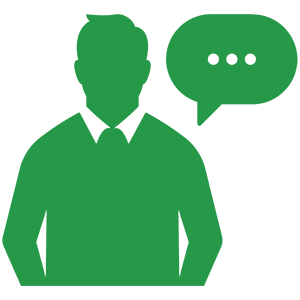 Opening
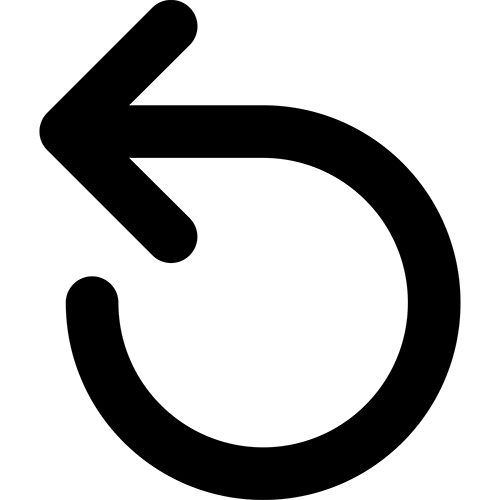 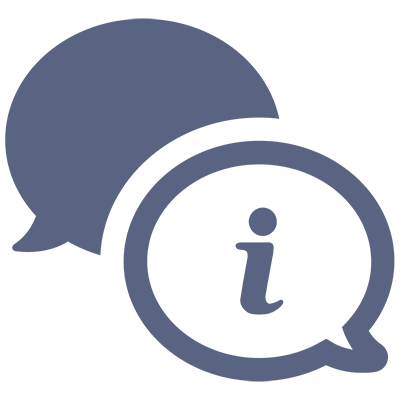 Information
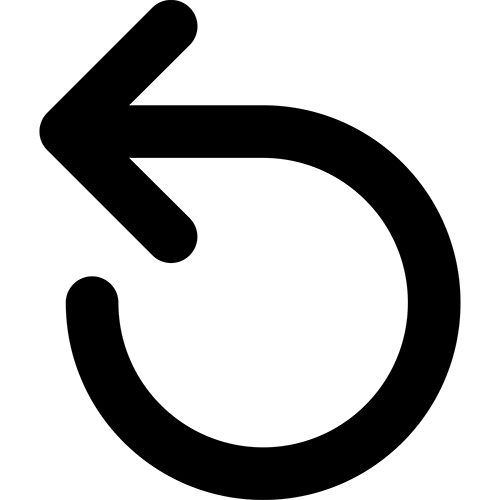 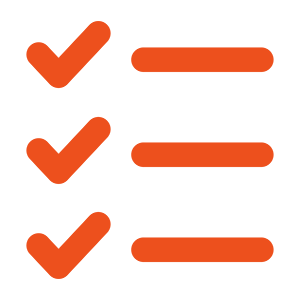 Actions
“Repeat Back”
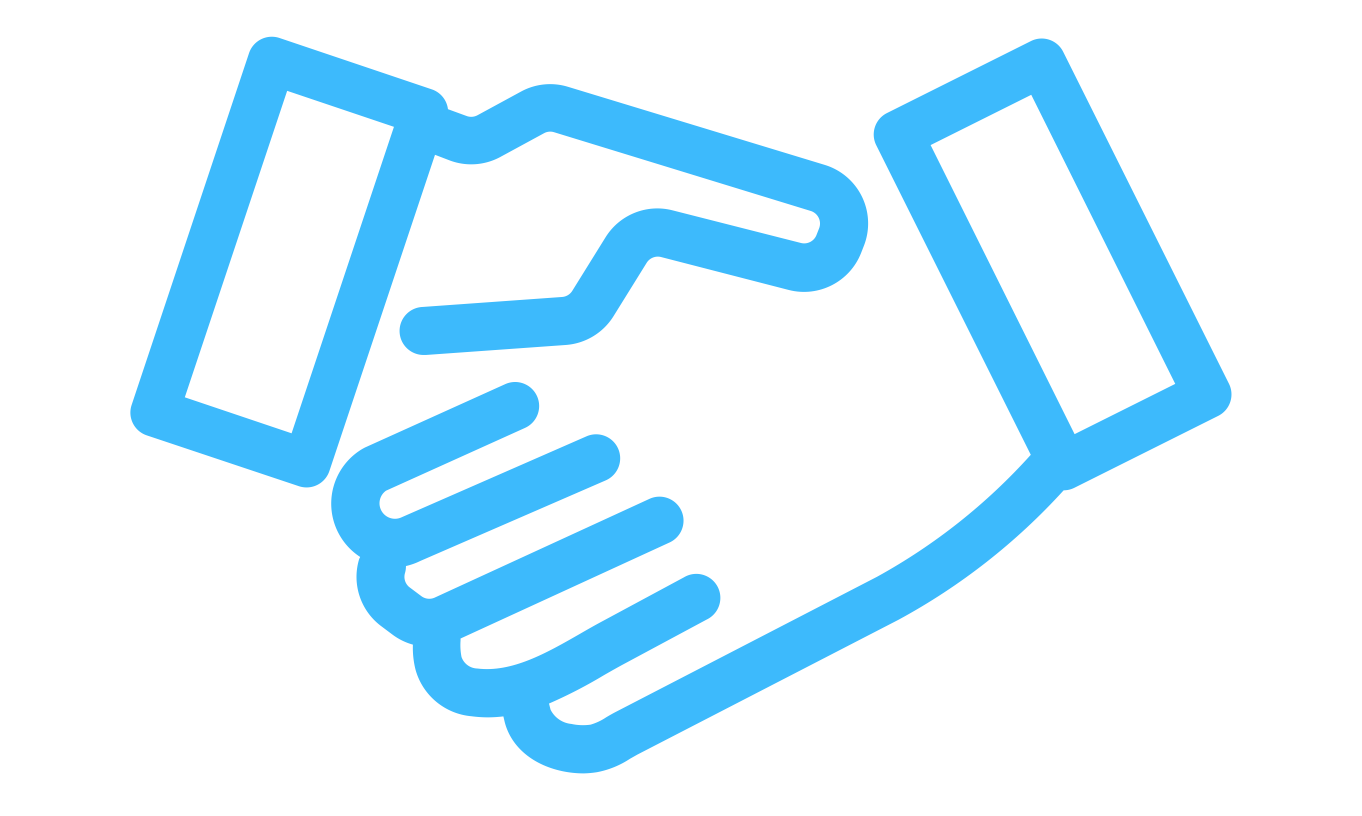 Confirmation
Note, the ‘repeat back’ in the Confirmation should focus on the agreed actions.
VO…
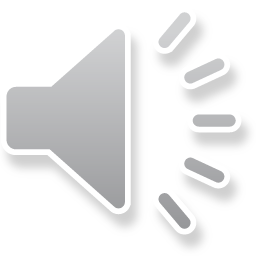 Active listening = 
hearing + 
understanding + 
appropriate response
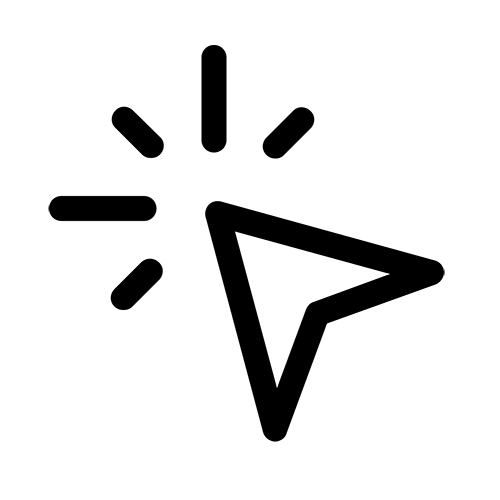 VO
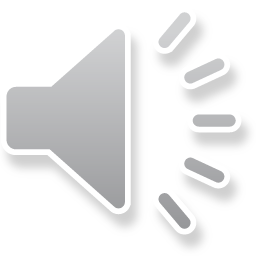 Communication Skills
VO
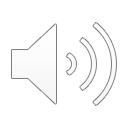 National
MINIMUM
Standard
Note, there will be a short test at the end of this module to confirm your understanding of the National Minimum Standard.
VO
Communication Skills
…
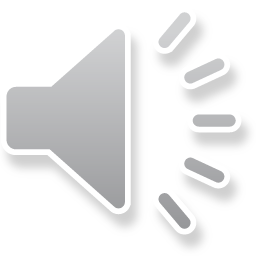 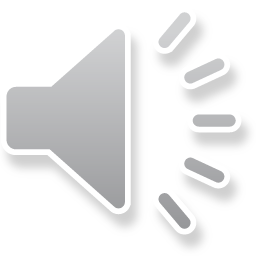 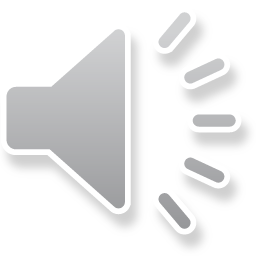 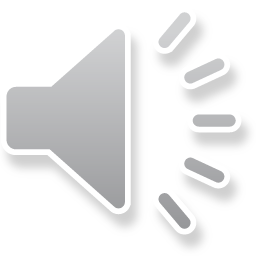 Q. Which non-technical skills are you aware of ?
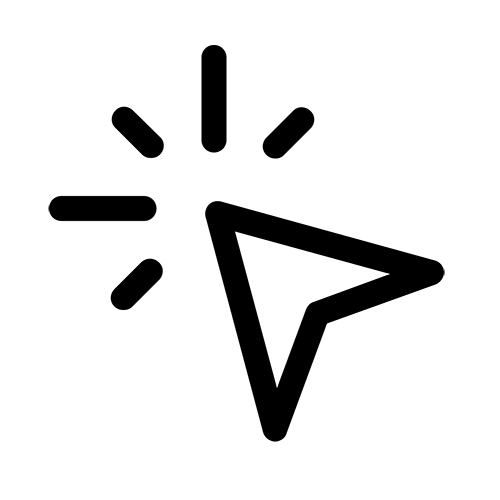 VO
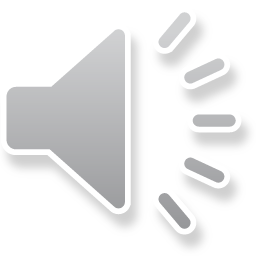 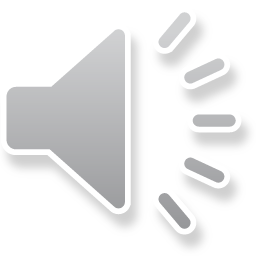 working 
with people
self control
assertiveness
conscientiousness
multitasking
control under 
pressure
willingness to learn
attention management
Both RSSB and Network Rail have defined sets of non-technical skills relevant to different parts of the rail industry.
VO…
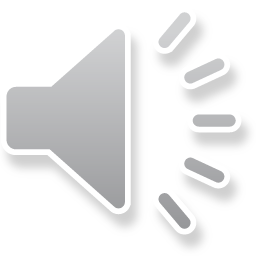 Working with Others
Assertiveness
Challenging
Considering Others
VO…
Working with Others
…
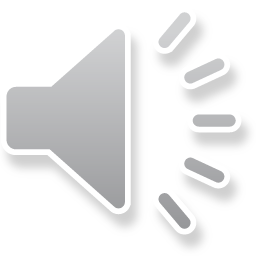 VO…
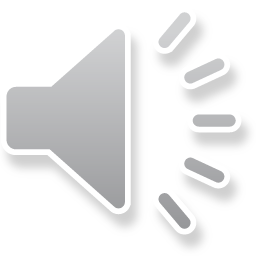 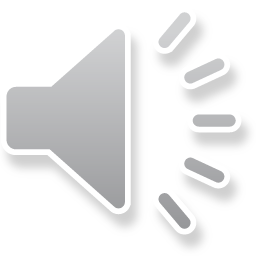 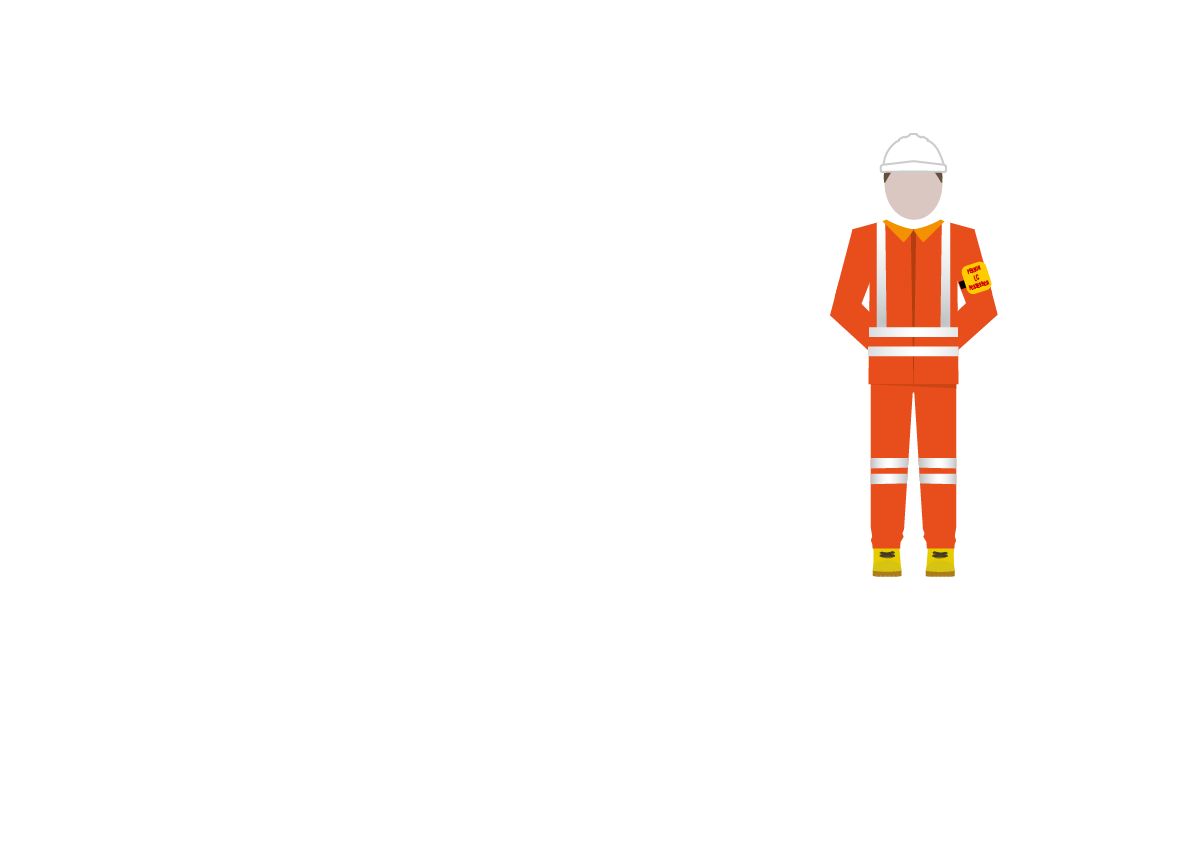 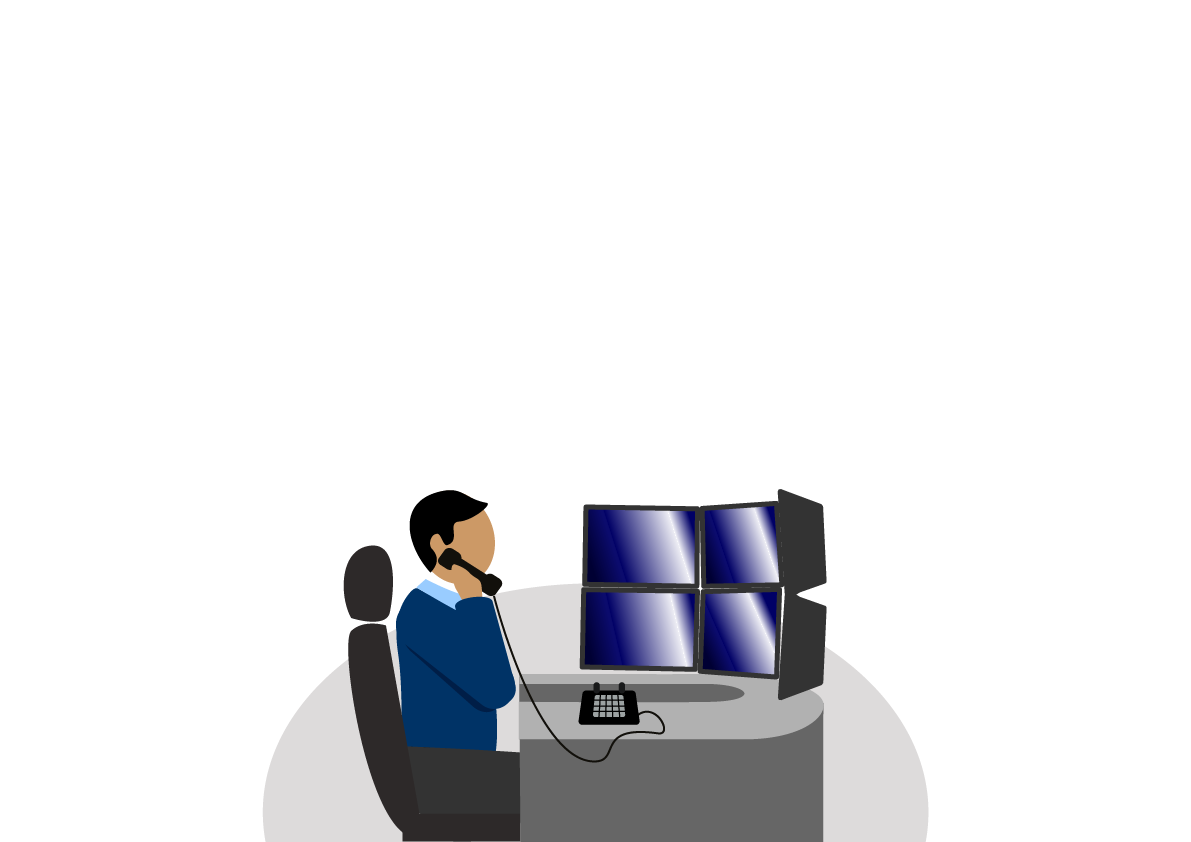 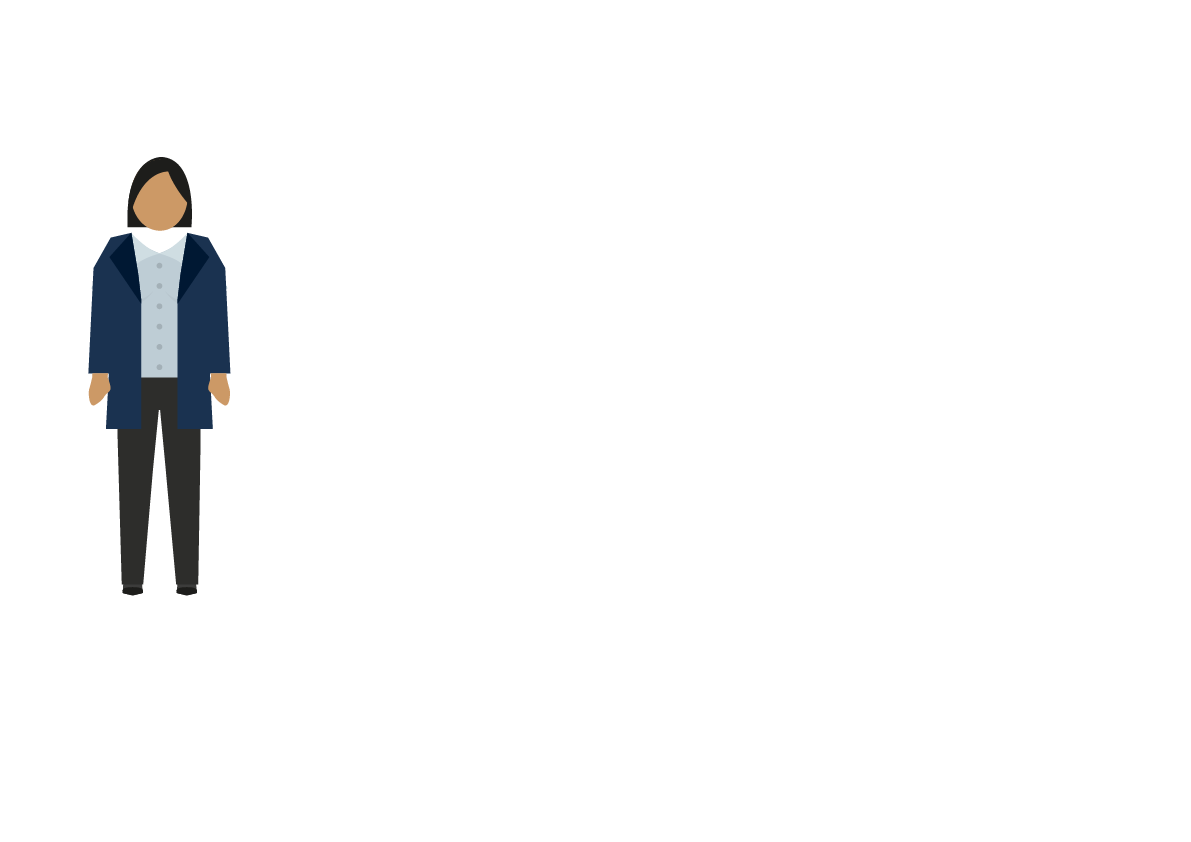 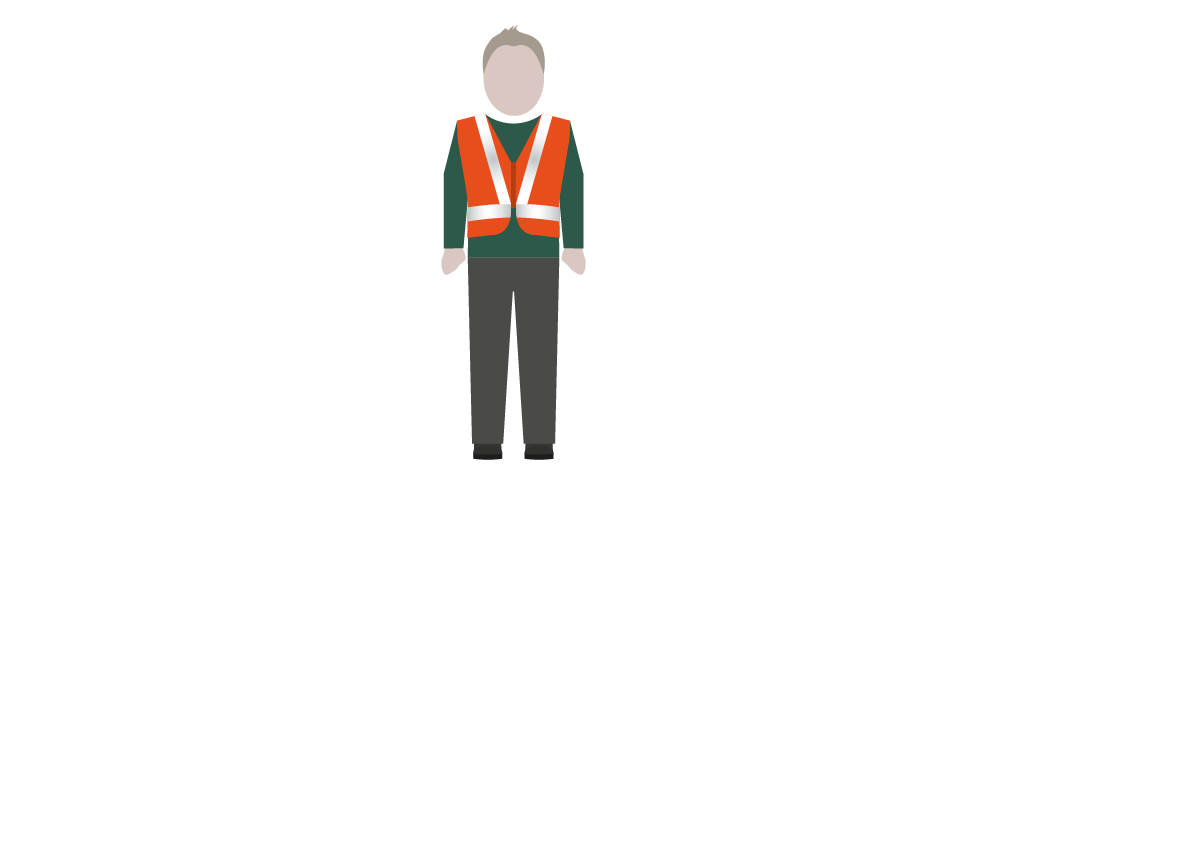 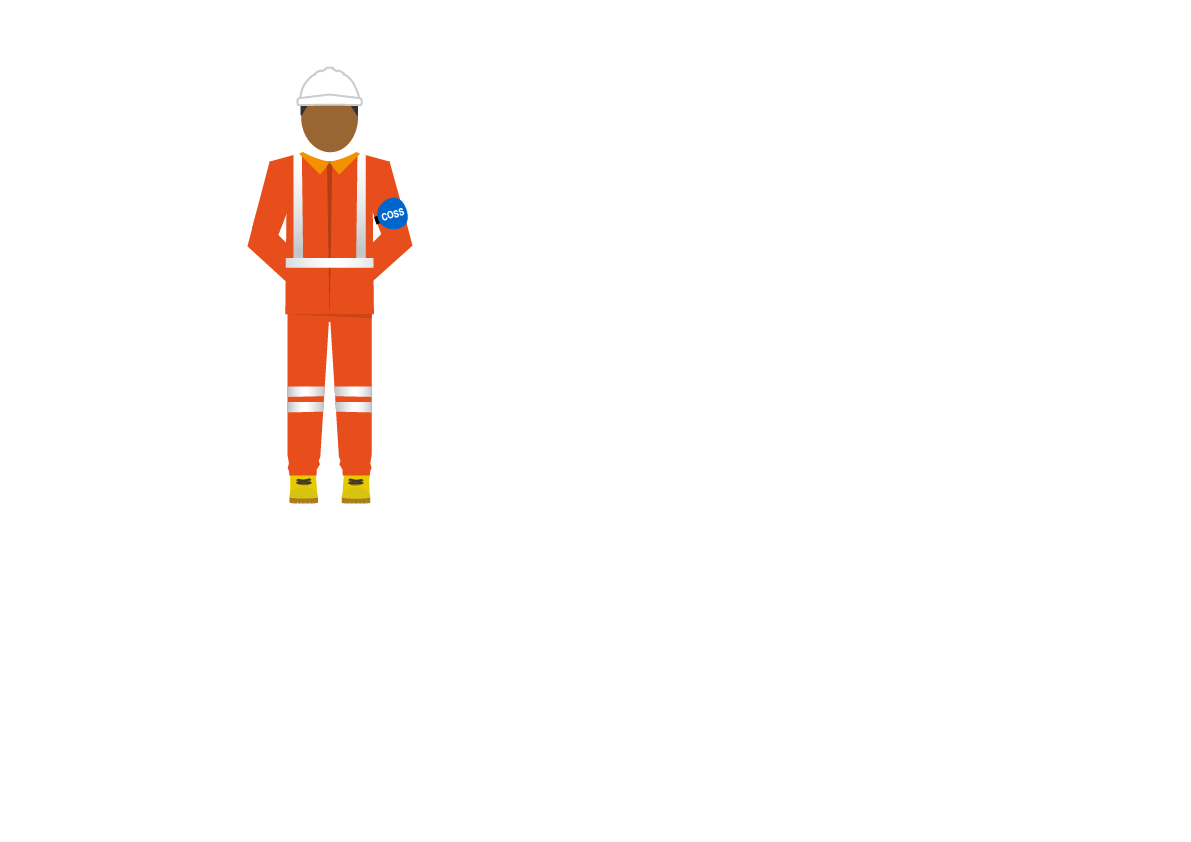 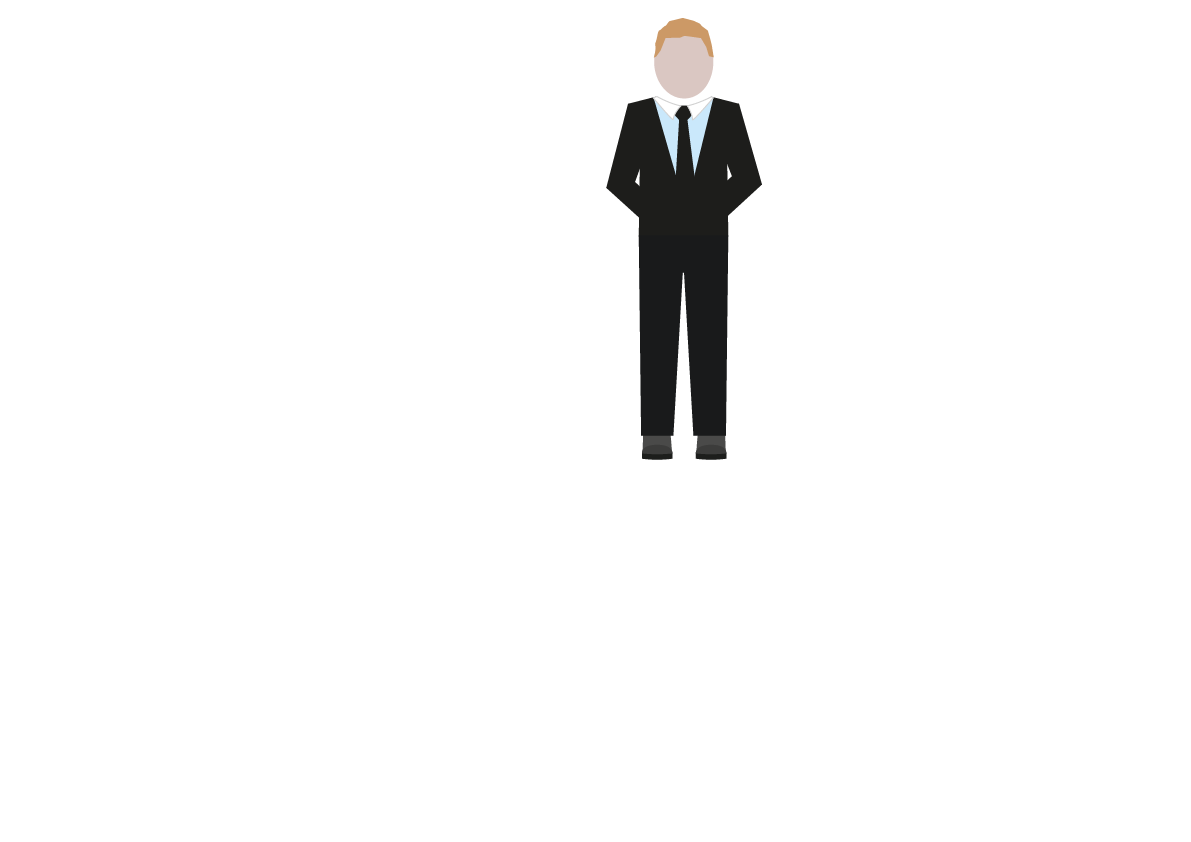 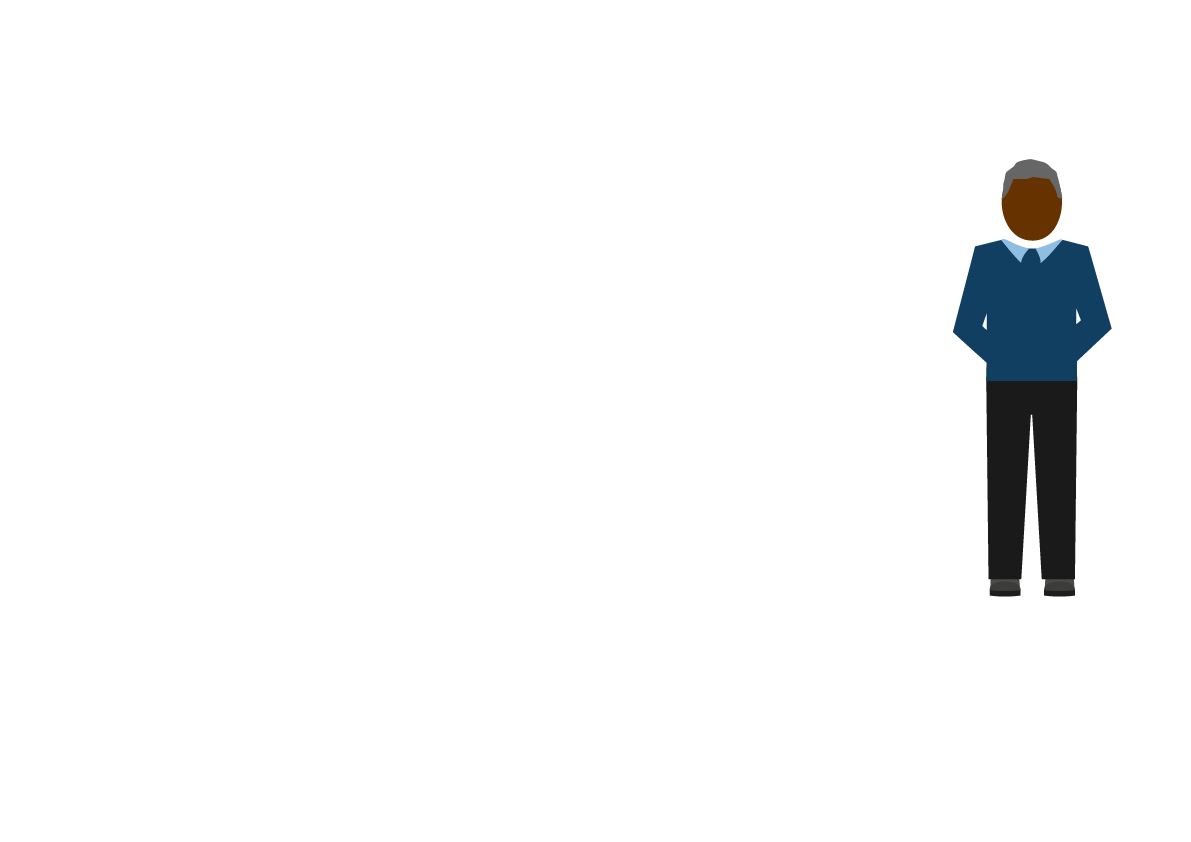 VO…
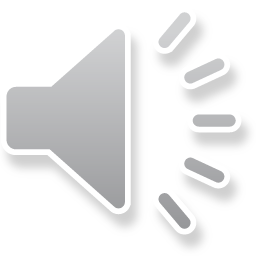 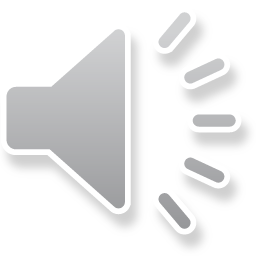 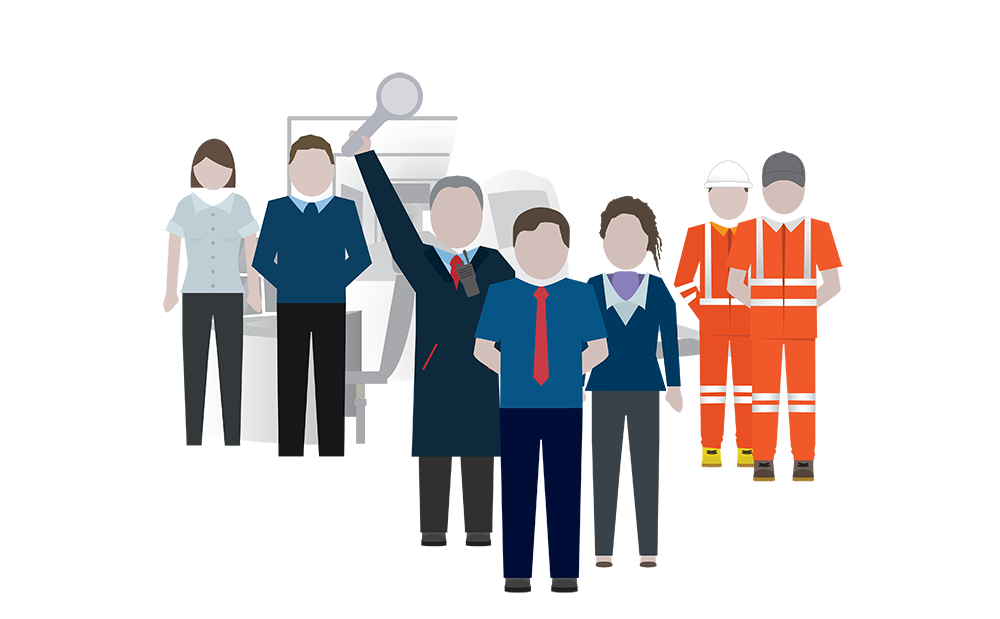 VO…
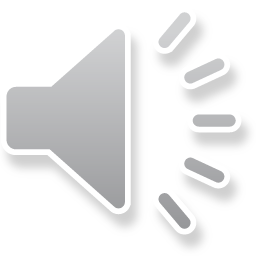 The Rail Industry Team
Positions = job roles
Plays = rule book & procedures
VO…
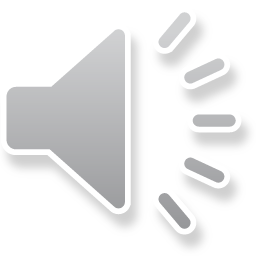 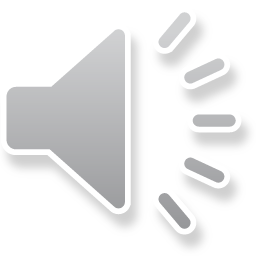 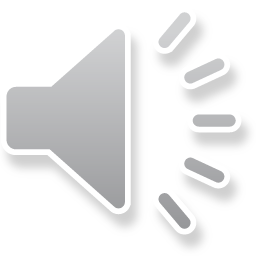 …VO
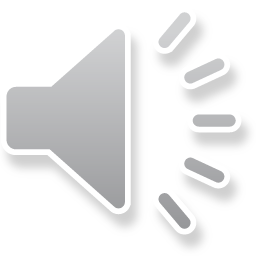 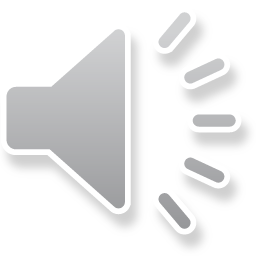 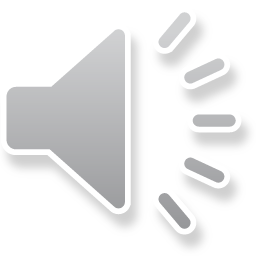 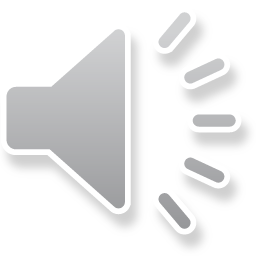 …VO
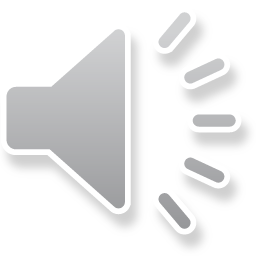 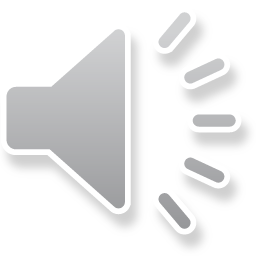 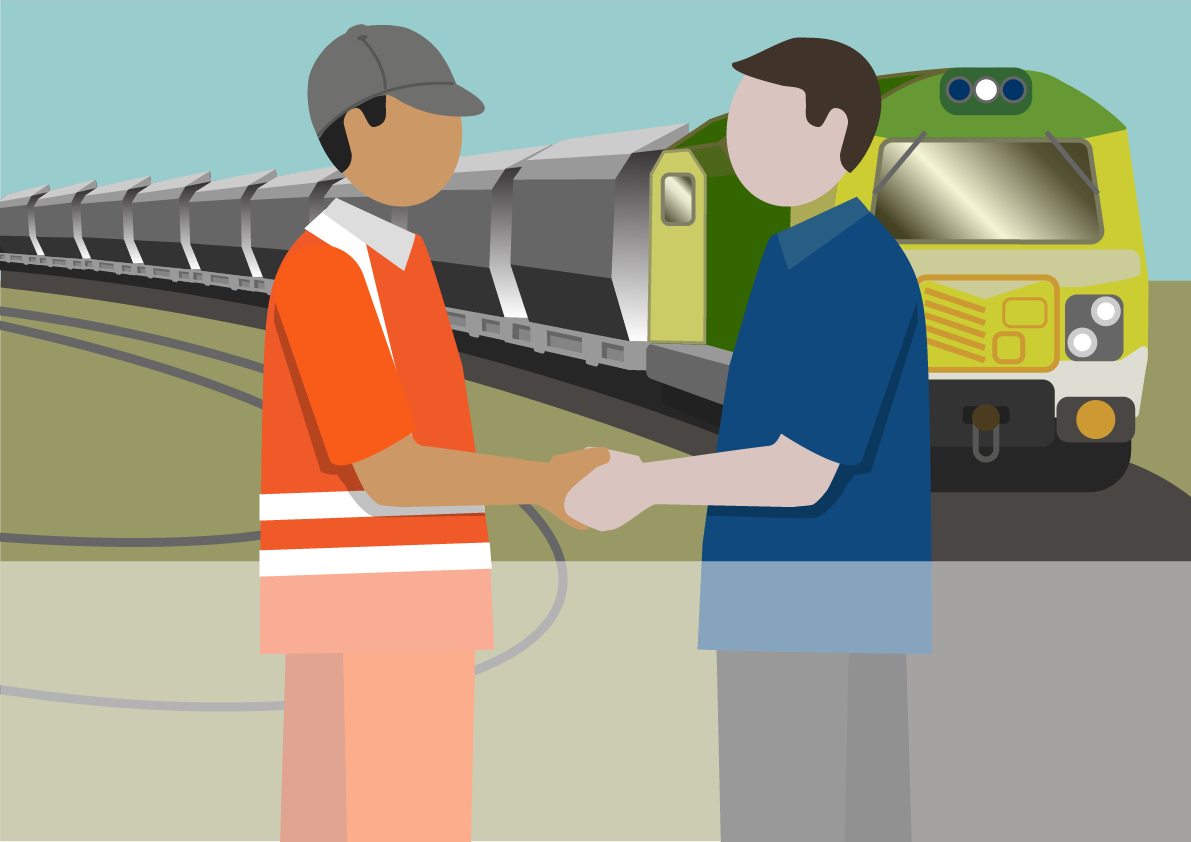 We need to develop a professional working relationship with our colleagues
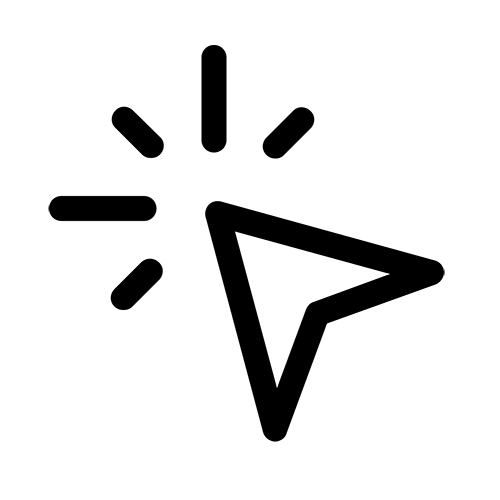 VO
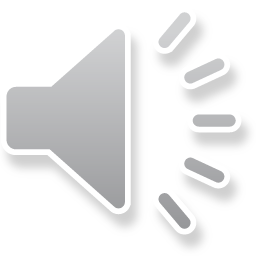 Be assertive
Challenge effectively
Consider other’s needs
VO
Assertiveness
…
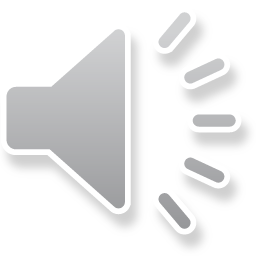 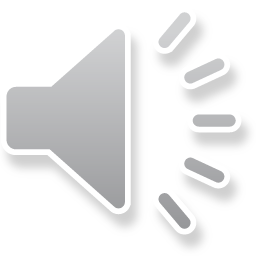 …VO
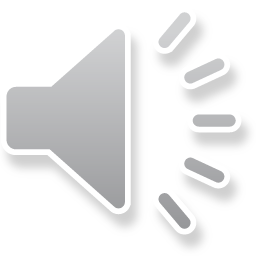 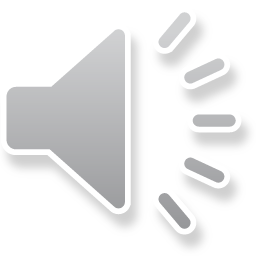 Assertiveness:
 
confidently saying what we need, while maintaining respect for others.
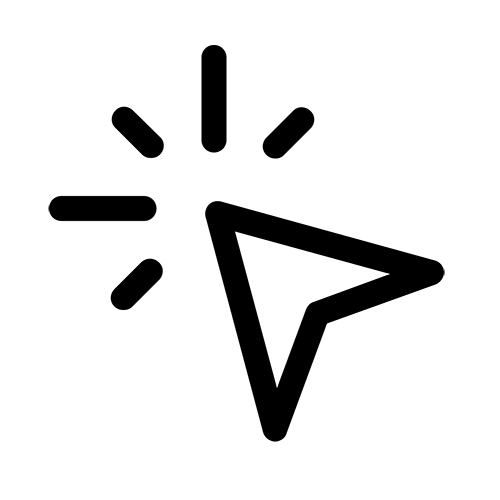 VO
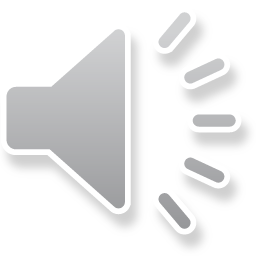 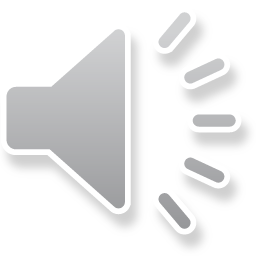 In practice…
VO
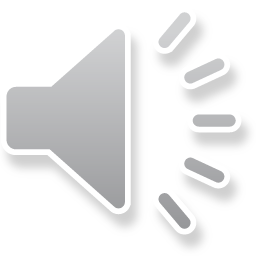 Mr AGGRESSIVE
Miss passive
Mr Manipulator
VO
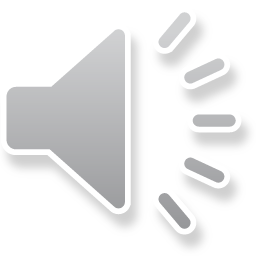 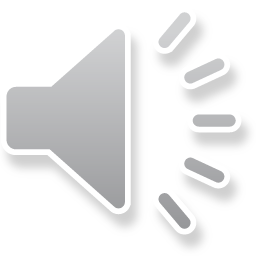 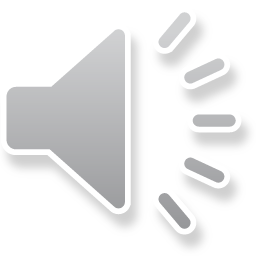 …VO…
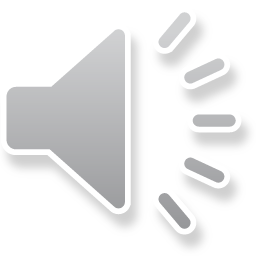 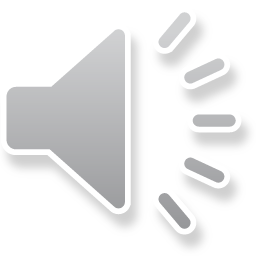 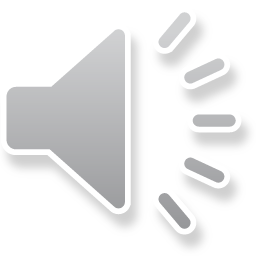 …VO…
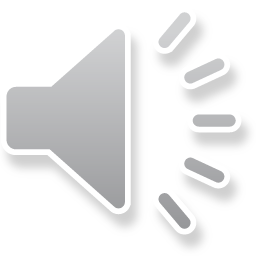 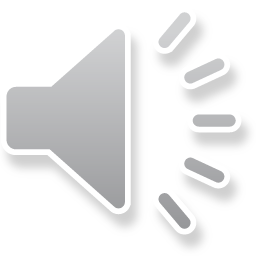 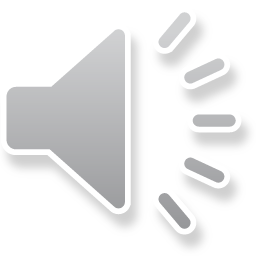 …VO…
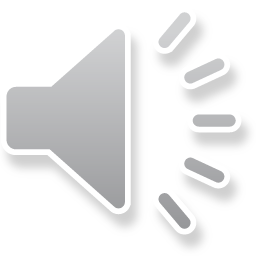 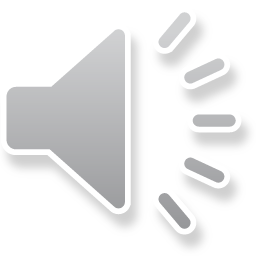 State our needs clearly
 
Avoid shouting
 
Avoid sarcasm and mimicry
 
Argue our point but be prepared to compromise

 Understand other’s needs
 
Criticise a point of view, not a person
 
Use ‘I’ statements, rather than ‘you’ statements
 
Be prepared to explain why we need something
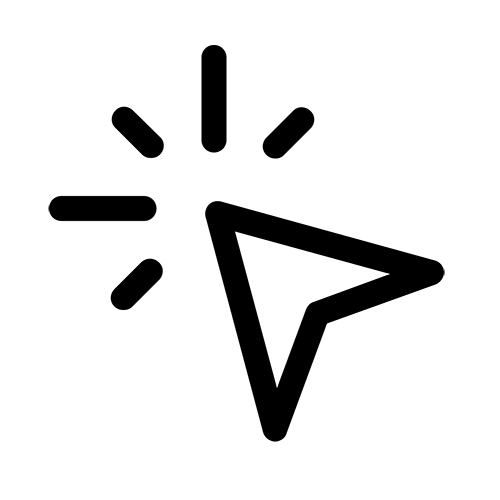 VO
Decide which of these statements are Assertive and which are Aggressive.
“I don’t believe that’s the right thing to do – I can’t agree to that.”
“I need to let a passenger train through before I can get you out onto the main line.”
“[shouting] LISTEN TO ME, I NEED TO GET MOVING…”
“It doesn’t matter why, I’m just not letting you go yet. OK.”
“I need…”
“Oh, aren’t you the big boss. You know best, as usual ”
“I didn’t think you were the kind of guy to worry about petty regulations.”
“OK. So if we schedule that for nineteen hundred hours, that will give you time to complete your current job and me time to…”
“I can’t give you permission to cross yet because…”
“You’re wrong, just like last time.”
“So, the reason you’re in a hurry is…”
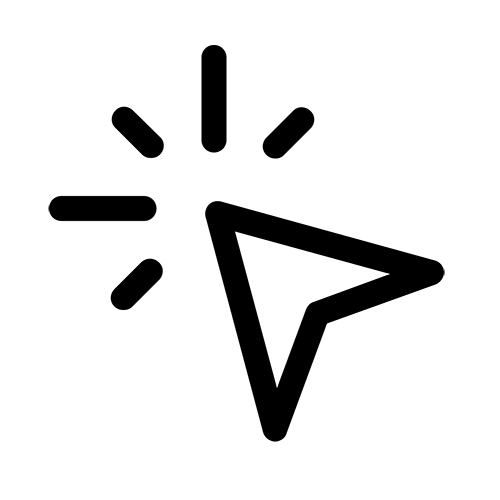 VO
Assertive or Aggressive
“I don’t believe that’s the right thing to do – I can’t agree to that.”
“I need to let a passenger train through before I can get you out onto the main line.”
“[shouting] LISTEN TO ME, I NEED TO GET MOVING…”
“It doesn’t matter why, I’m just not letting you go yet. OK.”
“I need…”
“Oh, aren’t you the big boss. You know best, as usual ”
“I didn’t think you were the kind of guy to worry about petty regulations.”
“OK. So if we schedule that for nineteen hundred hours, that will give you time to complete your current job and me time to…”
“I can’t give you permission to cross yet because…”
“You’re wrong, just like last time.”
“So, the reason you’re in a hurry is…”
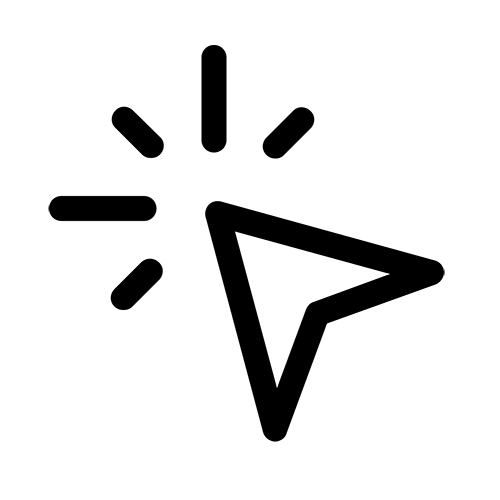 VO
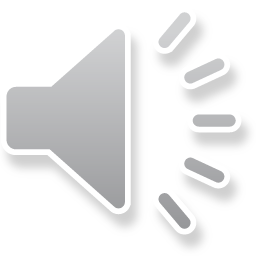 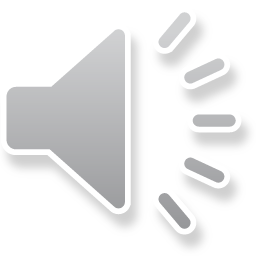 We must be assertive. Not passive or aggressive.
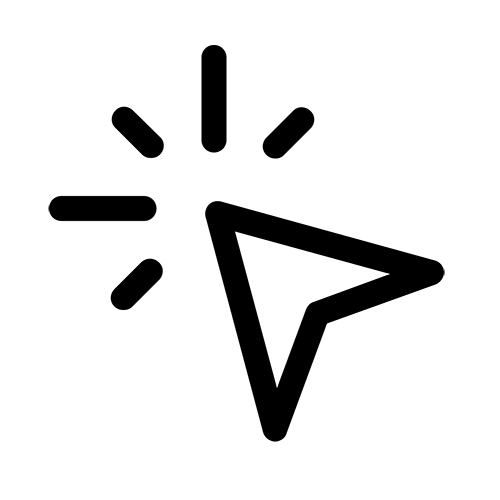 VO
Challenge
Effectively
…
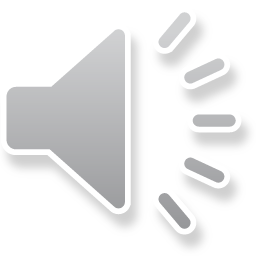 Challenge
VO
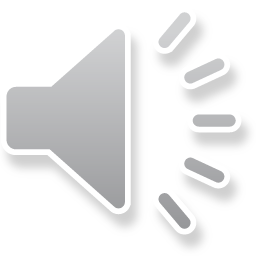 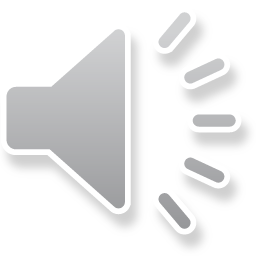 VO…
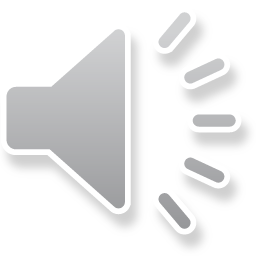 VO…
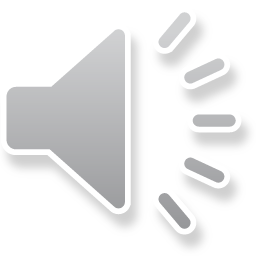 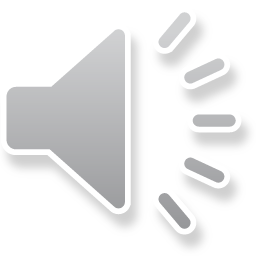 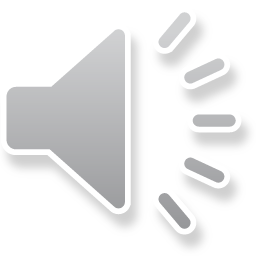 Failing to listen correctly
 

Fear of making a mistake and being made to look foolish
 

Over-respect for authority
VO
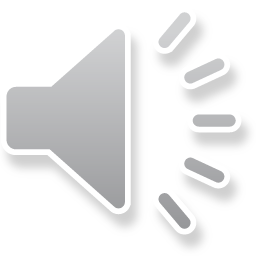 …VO
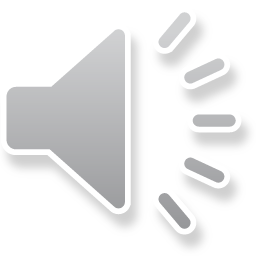 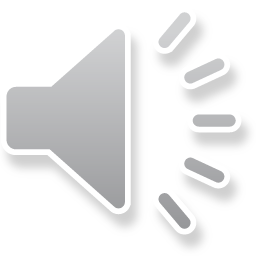 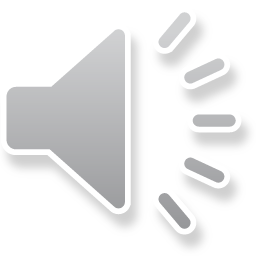 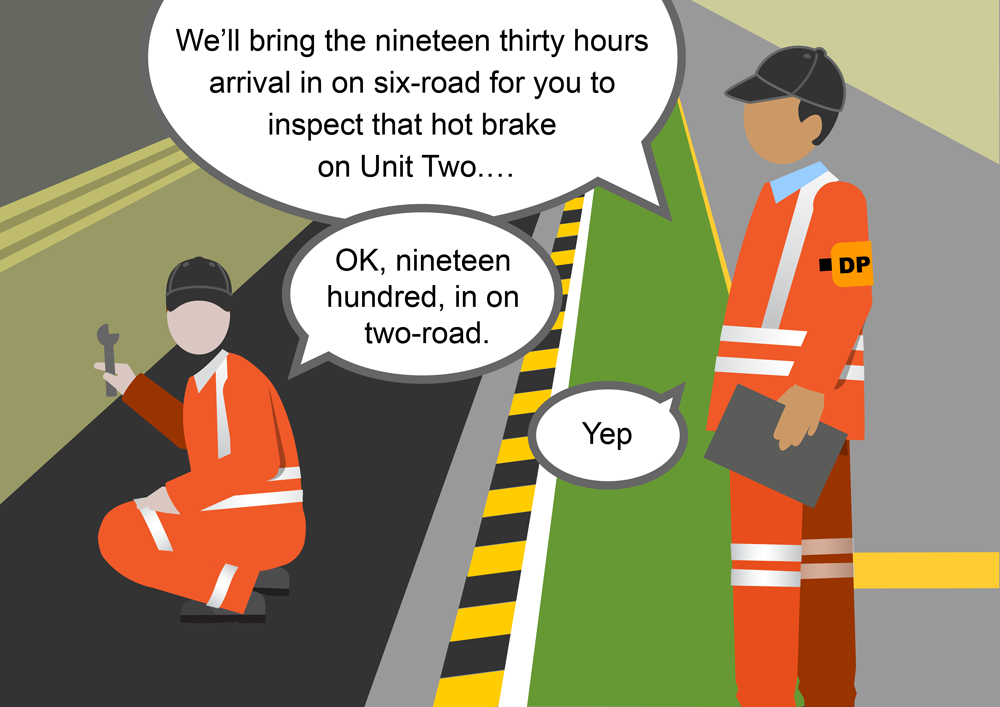 …VO
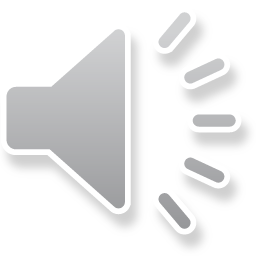 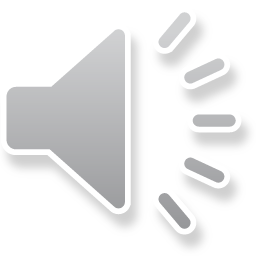 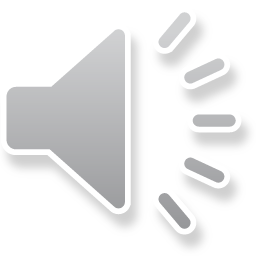 …VO
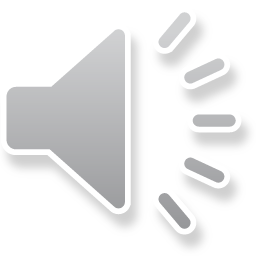 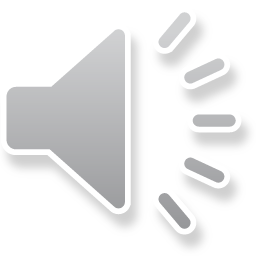 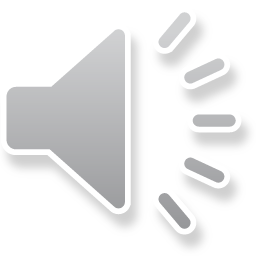 Prepared to challenge incorrect communication

 
polite not rude
assertive not aggressive
question the content don’t accuse the person
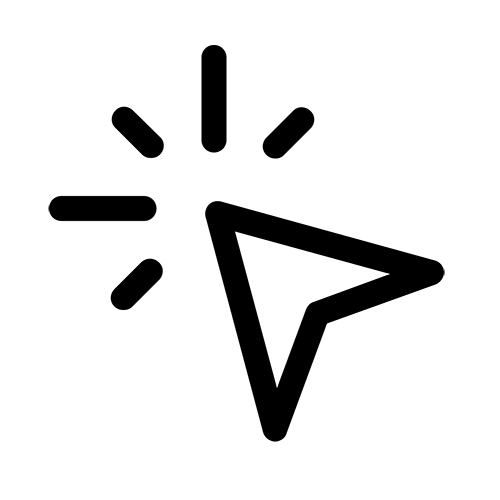 VO
Considering 
Other’s Needs
…
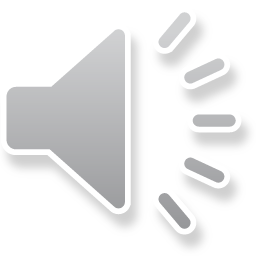 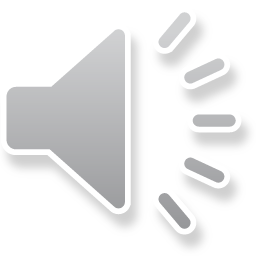 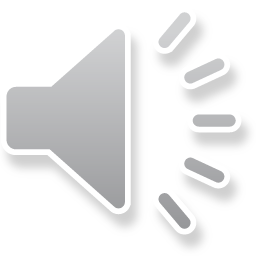 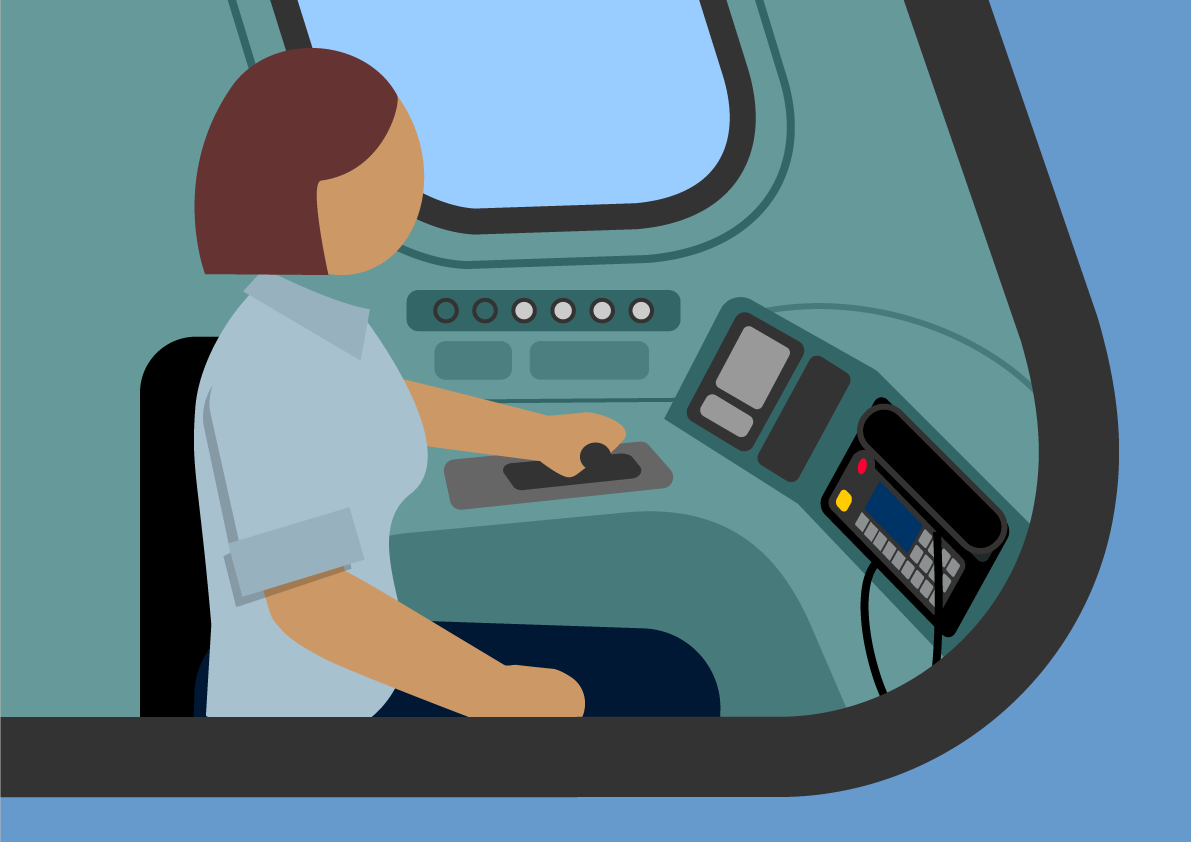 VO
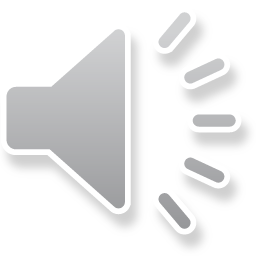 Considering
Other’s
Needs
awareness 
of 
people
-
VO
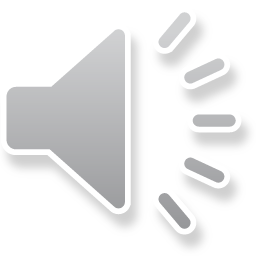 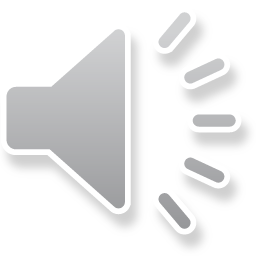 appreciating what              someone is having to think about 
+ 
how they might be feeling
Considering
Other’s
Needs
=
VO
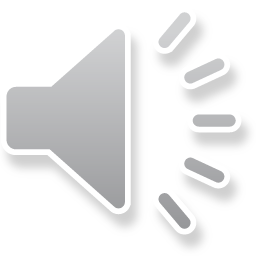 What do you think the driver is thinking about?
 
What do you think he is feeling?
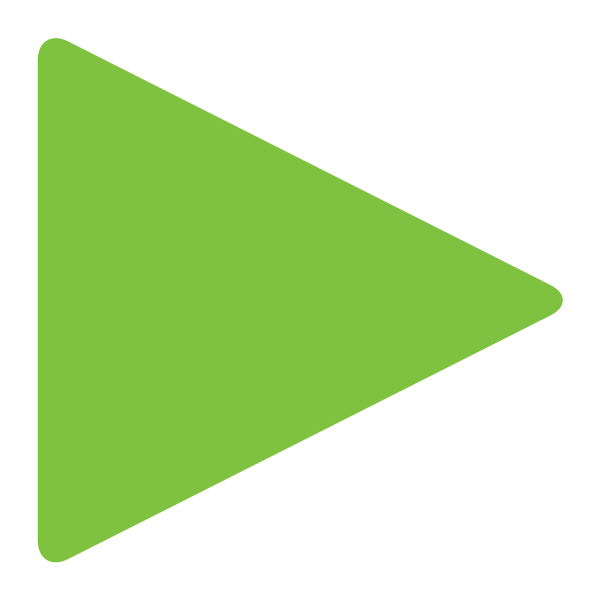 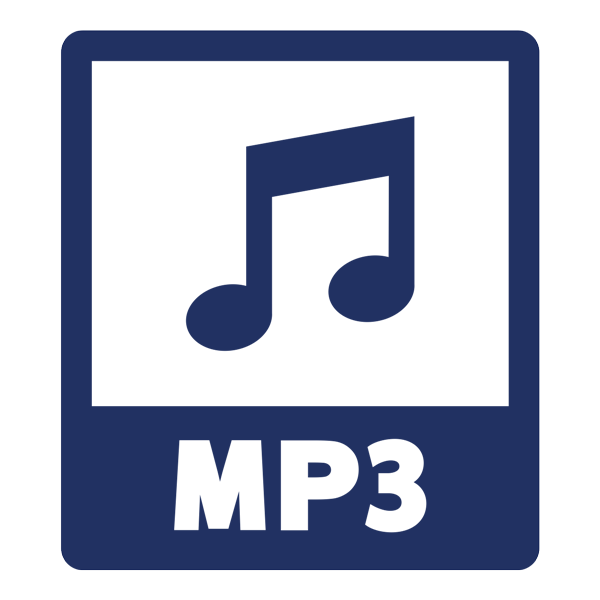 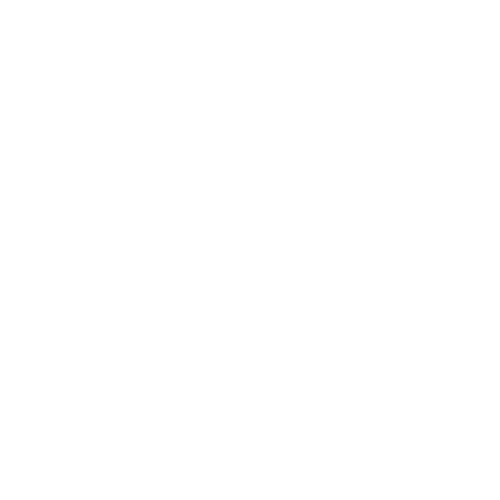 VO
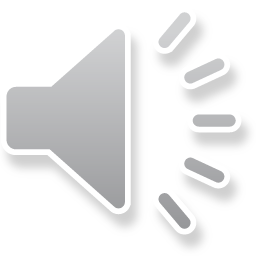 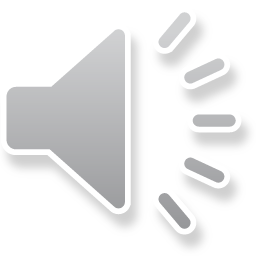 Spot people under - thinking and emotional pressure
Q. Identify 3 situations, relevant to your job, in which people might be under pressure
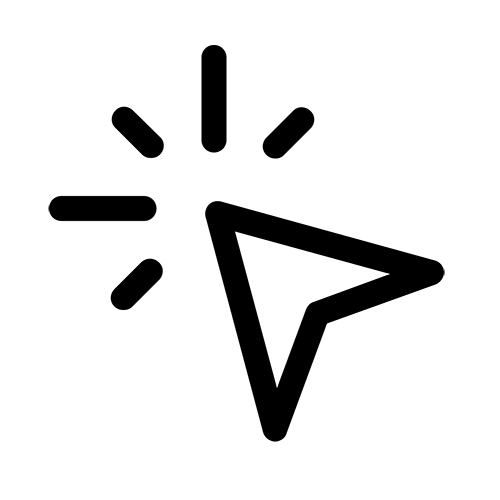 VO
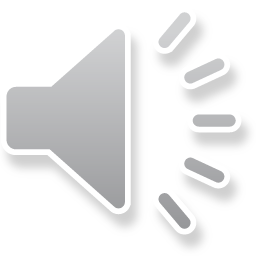 Speak more slowly
Be prepared to repeat information and actions more often
Calm the other person by remaining calm yourself and showing understanding
Give them more thinking time
Resist the temptation to become agitated yourself
Cope with less structure in their communication (but keep yours correct)
Listen carefully and give verbal responses – a stressed person needs to know they are being listened to
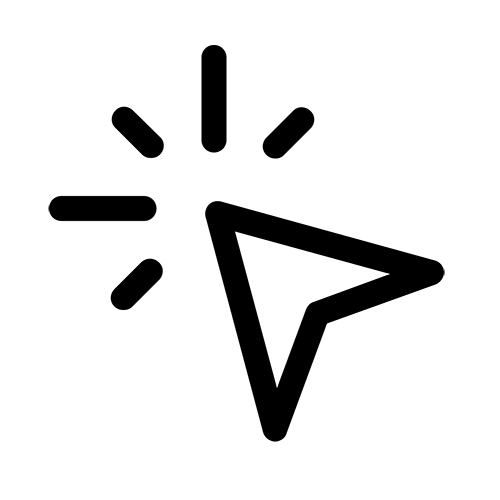 VO
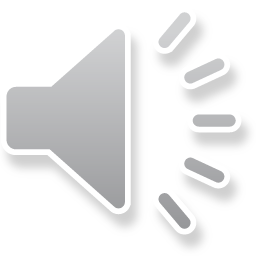 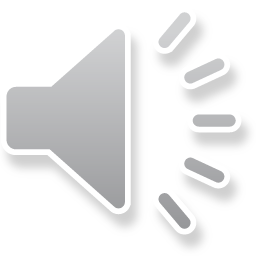 We must 
consider others
    – especially colleagues working under pressure
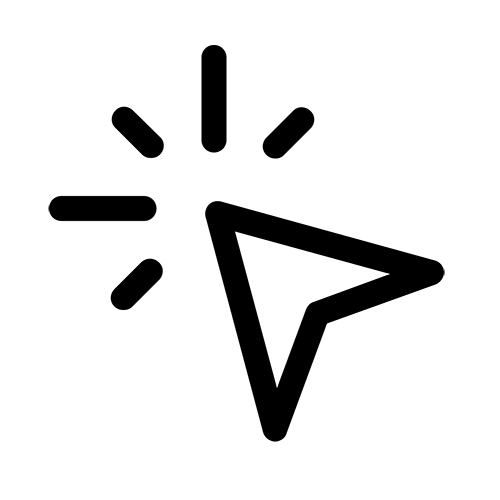 VO
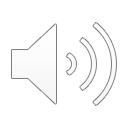 Module Review
…
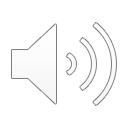 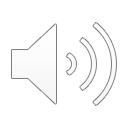 1
We need to develop a professional working relationship with our colleagues
2
We must be assertive. Not passive or aggressive
3
We must be prepared to challenge incorrect communication 
polite not rude
assertive not aggressive
question the content don’t accuse the person
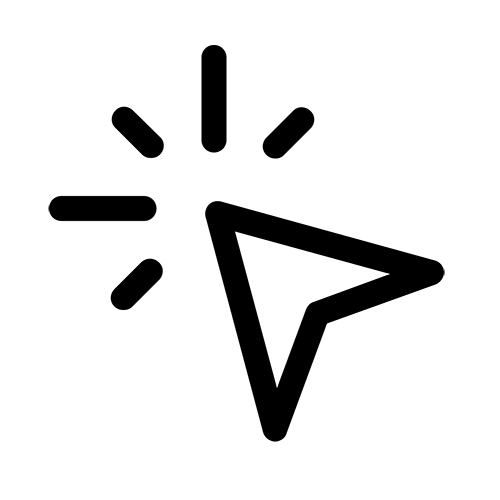 VO
4
We must 
consider others 
    – especially colleagues 
working under pressure
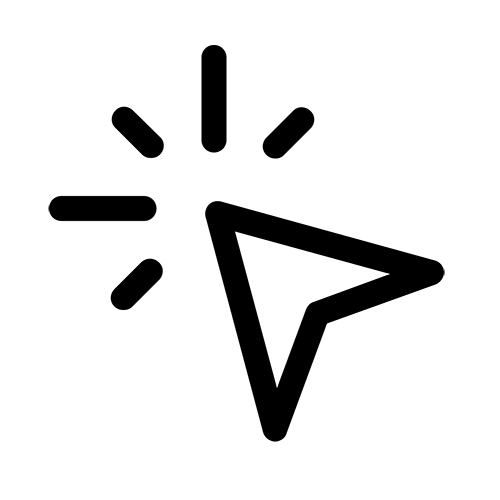 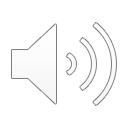 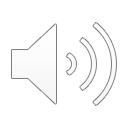 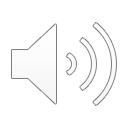 Module Conclusion
…
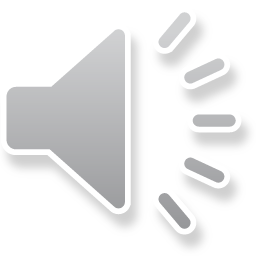 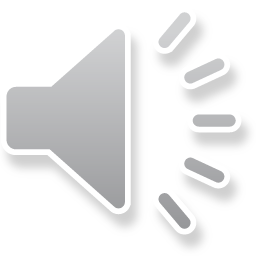 Verbal contract
What is SCC?      
Protocols
     Lead/Personal
     Responsibility
Message Structure
Confirming Understanding
Communication Skills
VO
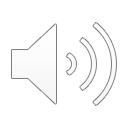 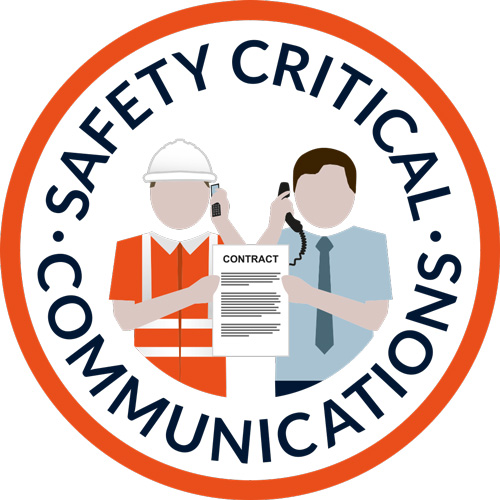 Every time we hold an operational conversation, we are agreeing a contract
- keep the contract tight
Your briefer will now conduct a short test to confirm understanding.
VO